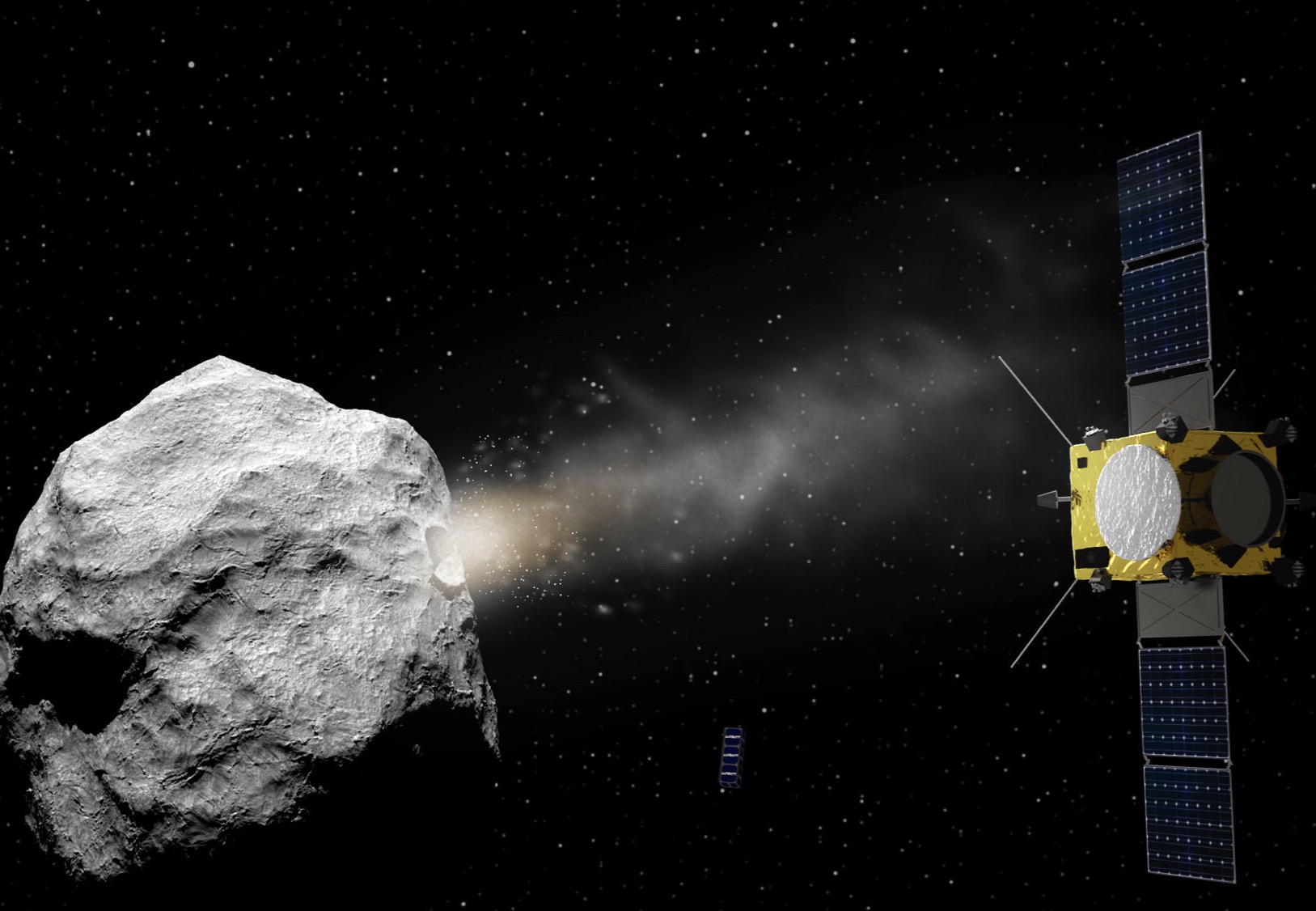 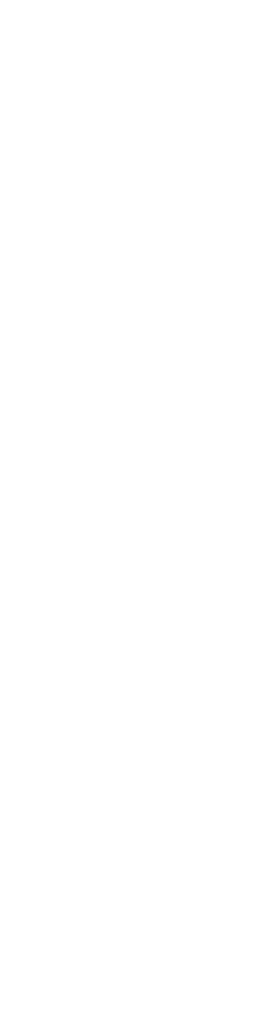 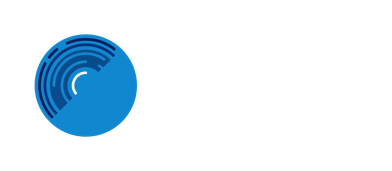 → ASTEROID IMPACT MISSION
Ian Carnelli		project manager
Michael Küppers	project scientist
Karim Mellab	platform manager
Andres Galvez	payload manager
Patrick Michel              Science advisory team lead

and the AIM team
AIDA COOPERATION Asteroid Impact & Deflection Assessment
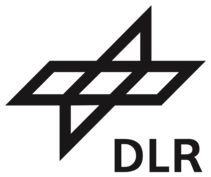 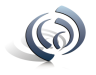 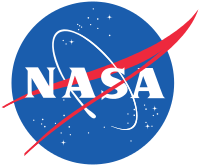 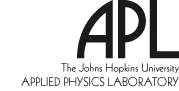 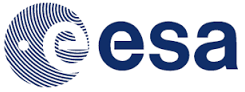 AIDA: Two simple, independent and self-standing mission developments operated in coordination:
DART: demonstrate the ability to modify the orbital path of the moon of an asteroid and measure the  deflection by monitoring the binary´s orbital period change
AIM: measure all scientific and technical parameters to interpret the deflection and extrapolate results to future missions or other asteroid targets
TARGET:  Binary NEA Didymos
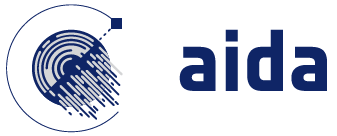 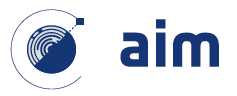 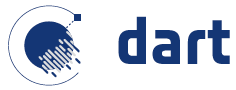 AIDA COOPERATION
→opportunity: Binary NEA Didymos close approach in October 2022
asteroid target and impact date are fixed
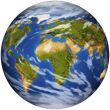 AIM
physical &
radar
dynamical characterization
ground telescopes
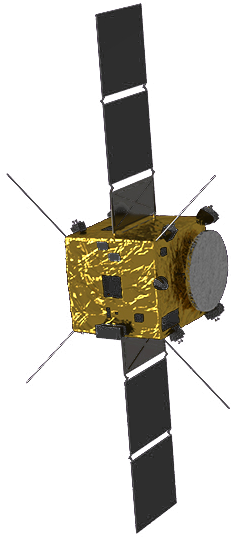 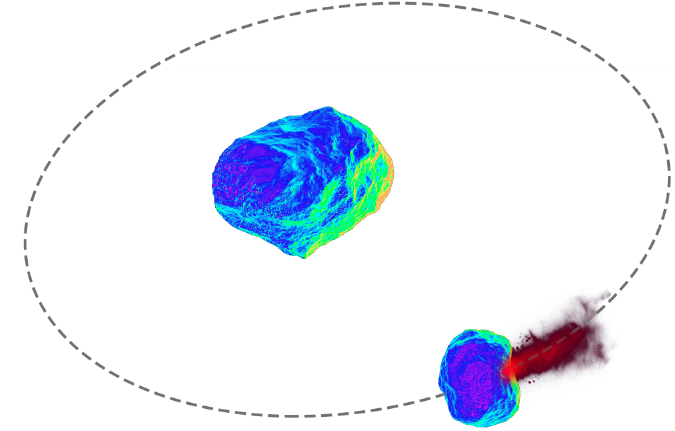 0.1 AU
DART
kinetic impactor
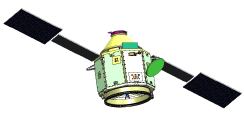 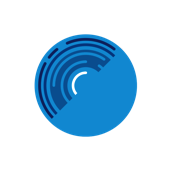 ASTEROID IMPACT MISSION (AIM)
Small mission of opportunity to explore and demonstrate technologies for future deep-space missions while addressing planetary defense objectives and performing asteroid scientific investigations.
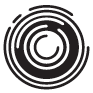 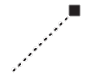 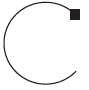 SCIENCE
TECHNOLOGY
ASTEROID IMPACT
MITIGATION
DEMONSTRATION
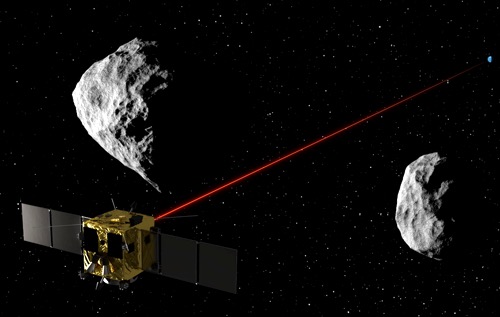 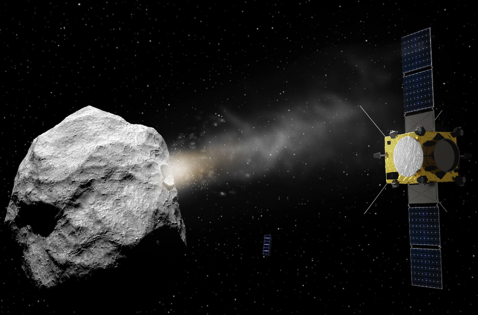 [Speaker Notes: AIM is a small mission of opportunity with a triple set of objectives: scientific, technology demonstration, e.g. optical communications, inter-satellite links, platform technologies, navigation by payload, e.g. the GPR, etc. and planetary defence relevant to the SSA programme, NEO segment.]
AIM “FIRSTS”
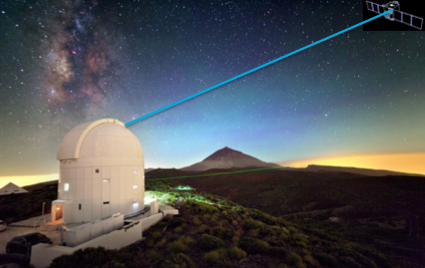 First mission to demonstrate interplanetary optical communication and deep-space inter-satellite links with CubeSats and a lander in deep-space.
First mission to measure and characterize asteroid deflection by determining the “ejecta momentum amplification factor” of a kinetic impactor.
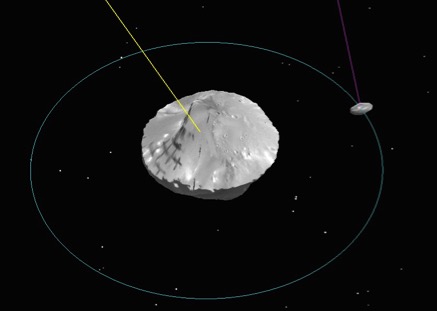 First mission to study a binary asteroid, its origins and sound the interior structure providing clues of its formation process.
[Speaker Notes: AIM is a small mission of opportunity with a triple set of objectives: scientific, technology demonstration, e.g. optical communications, inter-satellite links, platform technologies, navigation by payload, e.g. the GPR, etc. and planetary defence relevant to the SSA programme, NEO segment.]
AIM MISSION OBJECTIVES
Primary objectives
Determine the binary asteroid orbital and rotation dynamics, as well as the mass, geophysical properties, and surface and subsurface structure;
Carry out a Telecommunication Engineering eXperiment (TEX) and deploy the MASCOT-2 asteroid lander;
Test inter-satellite network link with COPINS (Cubesat Opportunity Payload Intersatellite Network Sensors) and the MASCOT-2 lander.
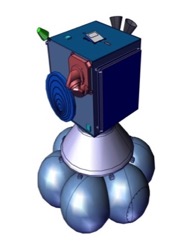 Secondary objectives
Determine the momentum transfer resulting from the impact of the DART, by measuring the variation of the asteroid´s period, its rotation state and by imaging of the resulting impact crater. An optional extension of this objective is the imaging the asteroid ejecta resulting from the impact.
Characterise the asteroid deep interior structure.
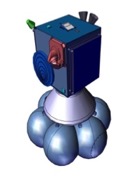 The Target: 65803 Didymos
Pole Direction
Ecliptic Lat: 19°
Ecliptic Lon: 157°
Orbital velocity: 15.4 cm/s
Escape velocity from primary at 1.05 km: 21.8 cm/s
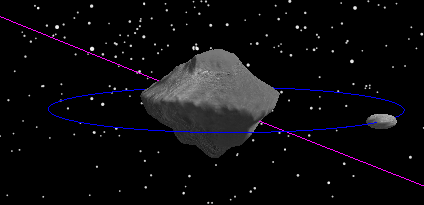 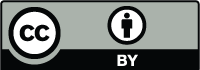 AIM PAYLOAD
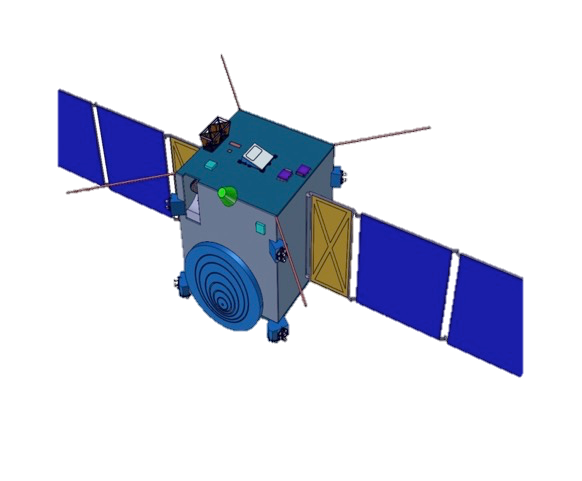 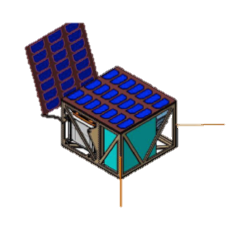 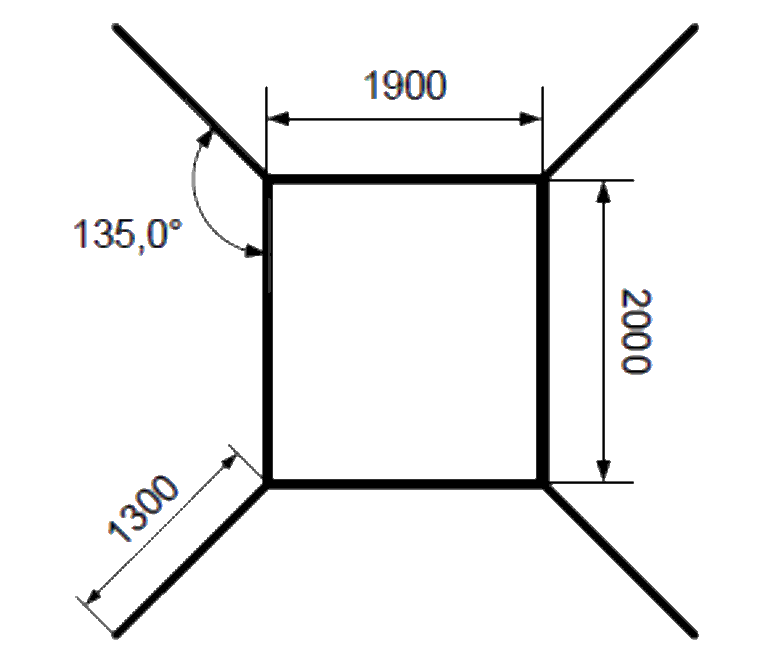 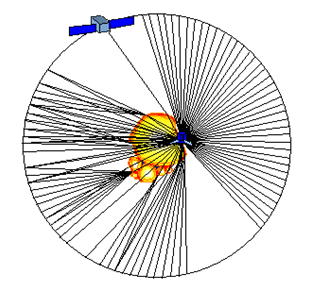 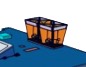 MASCOT-2
+
Low Frequency 
bistatic Radar
(LFR)
VIS
(Navigation)
High Frequency 
Monostatic Radar
(HFR)
Cubesat 
Opportunity 
Payloads
(COPINS)
Radio Science 
Experiment
(TT&C s/s)
Optel-D
Optical comms
Terminal
TIR Imager 
(TIRI)
Built-in AIM
S/C 
(subsystem)
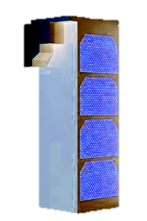 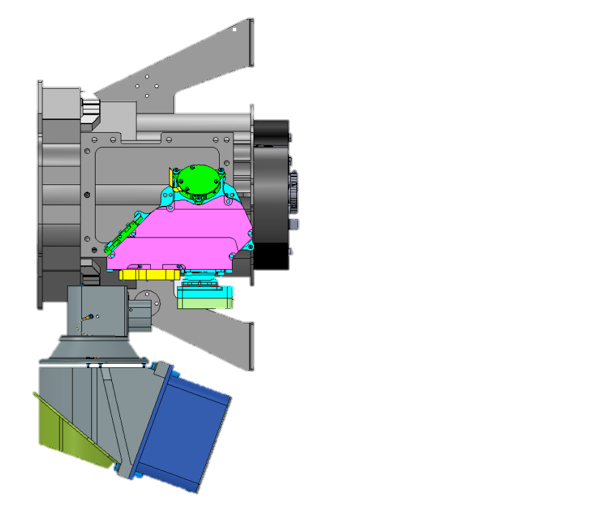 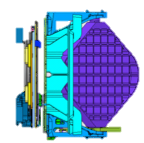 AIM 
payload
AIM MISSION SCENARIO
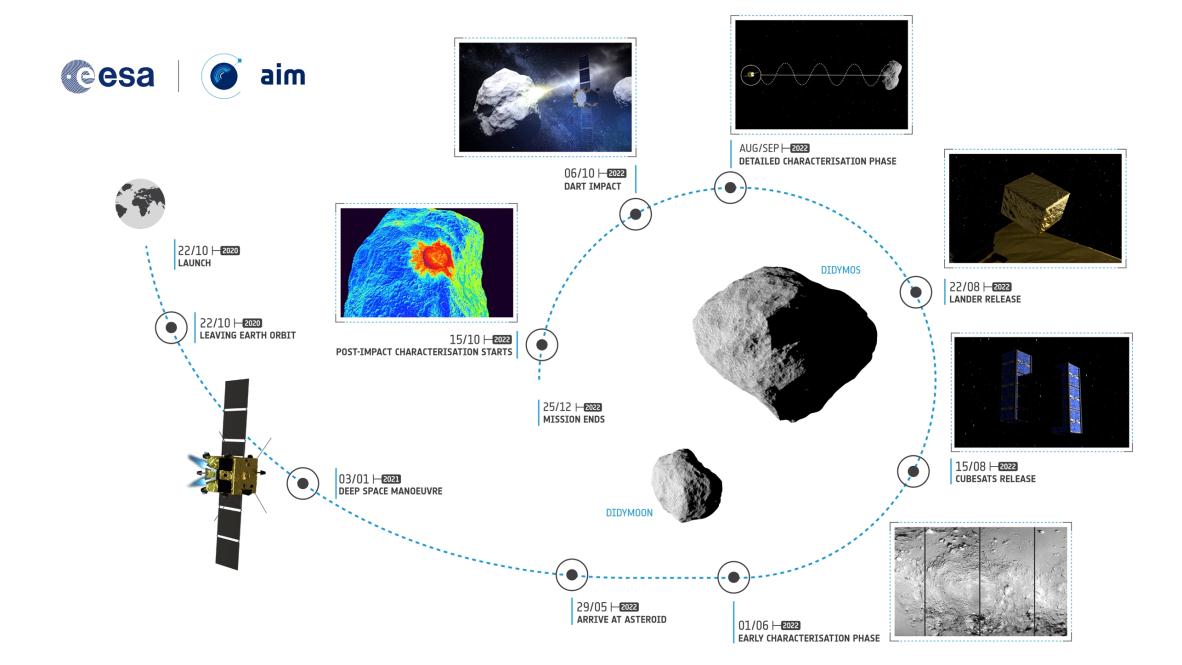 CLOSE PROXIMITY ASTEROID OPERATIONS29 May 2022 – 25 December 2022
P2
“Early” characterization:
High-resolution surface images
Optical communication experiment
P1
Rendezvous phase with Didymos transition P2 co-flying  position.
35 km
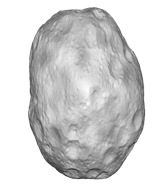 10 km
P3
First detailed characterization:
Thermal Infrared imaging
High-frequency radar sounding of surface and shallow-subsurface
<<1 km
P4 
Lander phase:
Deploy MASCOT2 lander
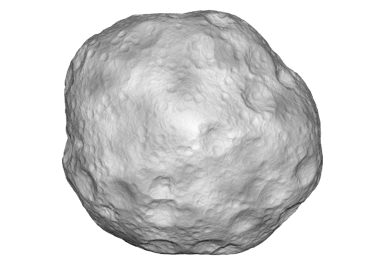 1.1 km
10 km
P6
Second detailed characterization:
- High-frequency radar 
- Low-frequency radar to sound deep interior structure
- Crater imaging
~100 km
P5
DART impact observation
AIM BASELINE SCHEDULE
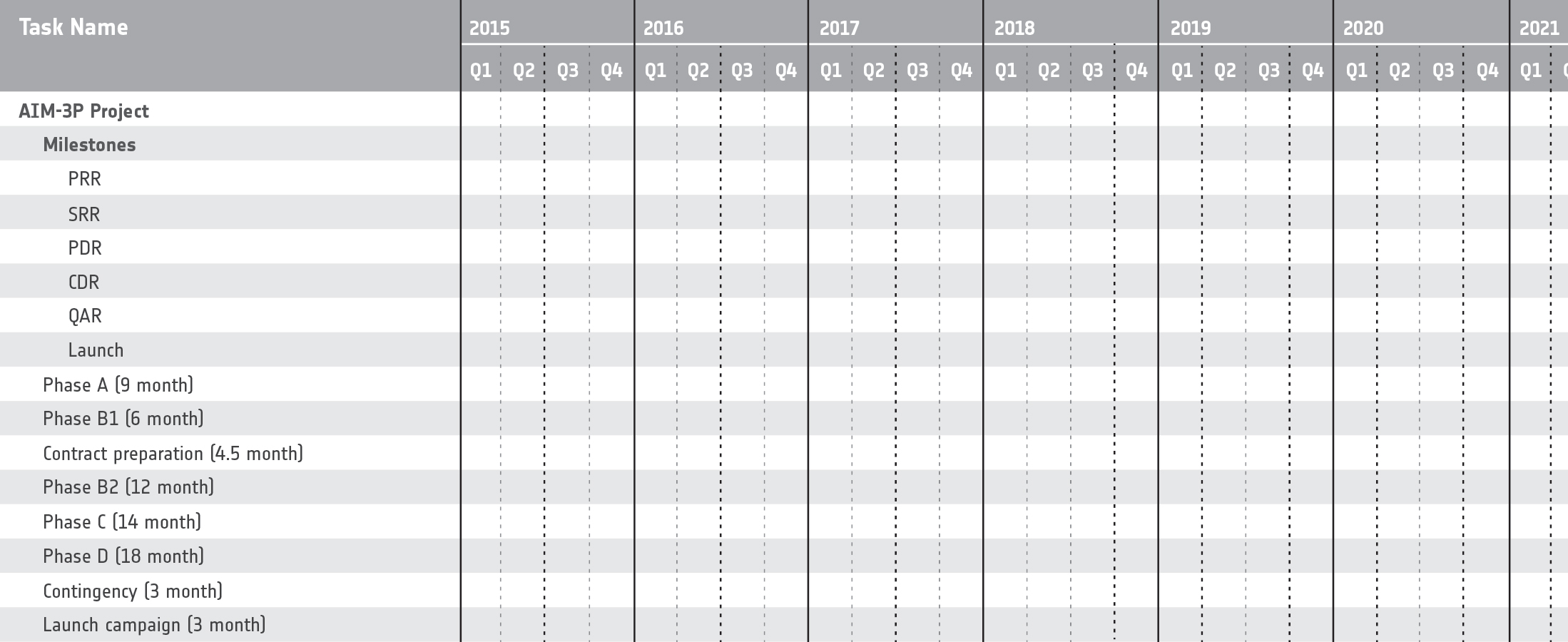 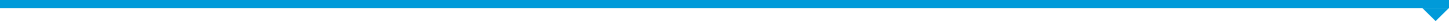 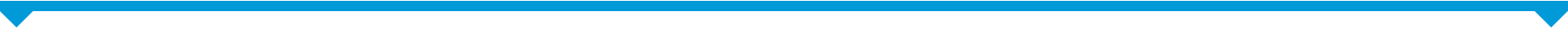 20/11
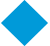 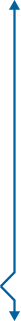 20/05
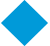 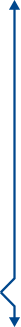 21/08
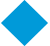 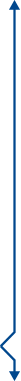 19/10
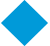 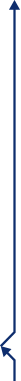 17/04
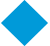 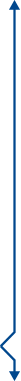 16/10
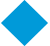 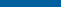 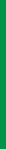 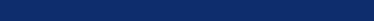 PRR
Jan 2016
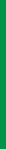 B2
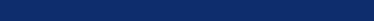 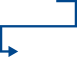 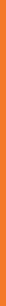 C
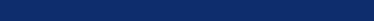 SRR
July 2016
D
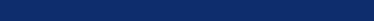 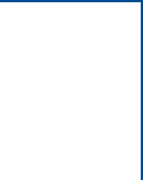 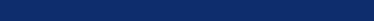 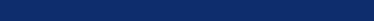 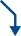 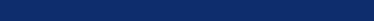 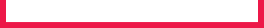 Mission approval decision (C-Min’16)
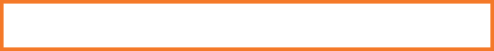 Phase A/B1
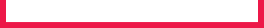 Phase B2 bridge
Under mandatory budget
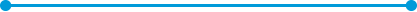 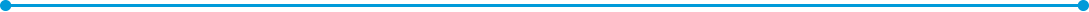 Optional ESA budgets
CONCLUSIONS
Small mission of opportunity:
Investigation of kinetic impactor technique for asteroid deflection
Asteroid Science (binary formation and physical properties of of small asteroids)
Technology demonstration
Optical telecommunications in interplanetary space
Inter-satellite links
Cubesats in an interplanetary mission
Landing on a small asteroid moon
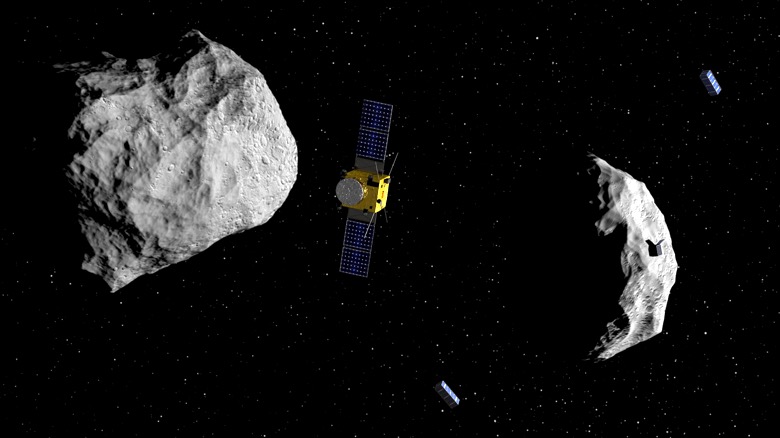 More information in splinter meeting today,  17:45-19:15, Room Mars

Presentation of AIDA Science: Tomorrow, 29th Sep., 14:00, Session SB8